FOR TMS TRAINING CREDIT
To obtain training credit in TMS, there is no need to review these slides at this time – immediately close this box by using your mouse to select the “X” in the upper right-hand corner; select the “Return to Content Structure” button; and, select the next link (Video) to view the edited audio-video recording of the Quality Call along with the Call Notes

These slides are included here only in case you want to use them later for training purposes or reference

These are the same slides that are shown in the audio-video recording
1
January 10, 2018
Compensation Service
Quality Call
Welcome to the January 2018 Quality Call
Bonnie Kirby
Senior Quality Review Specialist
Quality Review Team
Quality Assurance
3
Opening Remarks
John Capozzi
Assistant Director
Quality Assurance
4
December 2017 Quality Call QuizPresented by Bonnie Kirby
5
Quiz Question Guidance
Questions will be shown on the next few slides

Quiz screen will be displayed after each question slide

Using your mouse , please select your response
Please do NOT type your answer into the Chat Box

Note:  If you are in a group setting using only one computer,poll the group and have somebody use the mouse at the computer to select the group’s response

Quiz results will be discussed after everybody has responded
6
Quiz Question # 1 – Use Mouse to Select Answer
M21-1 III.iv.4, Rating Specific Disabilities, will be undergoing reorganization to correspond with 38 CFR Part 4.

True

False
7
Quiz Answer # 1
True

This reorganization will pave the way for upcoming VASRD updates in 38 CFR Part 4. Please pay attention to the Key Changes documents, and remember that there could be a brief time where a manual citation appears incorrect or missing information as it is being transitioned to its new location.
8
Quiz Question # 2 - Use Mouse to Select Answer
When developing a Camp Lejeune claim, which of the following is required before routing the case to the appropriate RO?

Resolving any character of discharge issue

Verifying a diagnosis for the claimed condition

Both

Neither
9
Quiz Answer # 2
Both

The Regional Office of Jurisdiction (ROJ) is responsible to resolve any character of discharge issues and verify a diagnosis for the claimed condition prior routing the claim to the appropriate RO. In addition, remember to add the specific language in subsequent development letters in applicable situations.

M21-1 IV.ii.1.l.7.c-e-j
10
Quiz Question # 3 – Use Mouse to Select Answer
At what point prior to separation can an active duty service member submit a pre-discharge Decision Ready Claim (DRC) for direct service connection?

Less than 90 days prior to separation

Less than 120 days prior to separation

Anytime

Less than 30 days prior to separation
11
Quiz Answer # 3
Less than 90 days

The separating service member is eligible to submit a pre-discharge DRC for direct service connection when he/she has less than 90 days (89 days or less) remaining on active duty at the time of the DRC initiation.

M21-1 III.i.3.C.1.c
12
Quiz Question # 4 – Use Mouse to Select Answer
Depending on the number of issues and complexity of the case, decision makers can decide whether or not to use the VBMS-R embedded Evaluation Builder in his/her rating decision.

True

False
13
Quiz Answer # 4
False

Use of the VBMS-R embedded rules-based tools, such as the Evaluation Builder and Hearing Loss Calculator, is mandatory. All body systems are now part of VBMS-R, including the SMC Calculator.

M21-1 III.iv.6.C.5.c
14
What’s New in M21-1?
Dustin Williams
Manual Editor
Maintenance Staff
Procedures
15
Adjusting Apportioned Awards
M21-1, Part III, Subpart v, 3.B
Identified the proper effective date for discontinuing an apportionee’s award when eligibility is lost (III.v.3.B.1.g)

Added instructions to remove a spouse-apportionee from a Veteran’s award when the Veteran reports marriage dissolution  (III.v.3.B.1.f)
16
Adjusting Apportioned Awards (Cont’d)
Added instructions for

handling an apportionment suspended because payments were returned as undeliverable (III.v.3.B.1.k)

removing an apportionee due to whereabouts unknown (III.v.3.B.1.l), and

discontinuing an apportionment for a child once the primary beneficiary has begun payment child support (III.v.3.B.4)
17
Redesigned Automated Decision Letter (RADL)
Revisions to M21-1, Part III, Subpart v, 2.B, Decision Notices, to reflect new functionality and renewed enclosure of rating narrative

Rescission of M21-1, Part III, Subpart iv, 6.F, Automated Decision Letter (ADL) Rating Procedures

Relocation of continually relevant guidance to other M21-1 destinations
EPs and claim types eligible/ineligible for RADL processing (III.v.2.B.4.c)
VBMS-R ANALYSIS screen fields and text attributes (III.iv.6.C.5.d)
18
Deployment of RADL (Cont’d)
Other content relocations
General decision language standards and tips (III.iv.6.C.5.f)

Rating narrative text generation (III.iv.6.C.5.e)

Avoidance of free-text contention use (III.iv.6.C.3.e)

Addressing permanence of SC malignancies (III.iv.5.B.3.b)

See III.iv.6.F’s Key Changes Document for a more detailed account of retained principles and their destinations
19
Redesigned Automated Decision Letter Project
Steven Dunaway
Management and Program Analyst
Interagency Data Sharing Staff
Procedures
20
Manual Guidance and Updates
M21-1 III.v.2.B – Decision Notices – Updated

M21-1 III.iv.6.F – ADL Rating Procedures - Rescinded
21
RADL Overview
The RADL functionality within VBMS-A provides for the automated generation of decision notices – rules-based logic inserts into decision notices system-generated language based on the specific decision(s) VA made on a claim

The use of system-generated language allows for the standardization of decision notices, while streamlining the process for the end-user
22
RADL Overview (Cont’d)
Claims processors may use RADL to generate a decision notice for the following types of decisions

EPs 110, 010, 020, 130, 290 310, 320, 600, 687, 689, 690, and 930

Administrative denials based of pension on incompatible military service, to include
no active duty service
no wartime service
less than 90 days of service, and/or
minimum service requirements not met (24 months of service, after September 7, 1980)
23
Major RADL Updates with VBMS 14.0
VBMS-C & VBMS-A users can add one or more copies of standard and eFolder enclosures to any letter that is not auto-generated

VBMS-C external service users can add one or more copies of standard and eFolder enclosures to the Statement of Case* letter or the Benefits Estimate letter

The Rating Narrative Letter is included as an enclosure

The Automated Decision Letter Predetermination Notice now includes a 3.105e version of the letter
24
Major RADL Updates with VBMS 14.0 (Cont’d)
The Automated Decision Letter has been redesigned to include the following additional features

A free text entry section

A Rating Decision section and a reference to the Explanation of Payment section

An Appeals Satisfaction Notice enclosure*

An editable POA/VSO section
25
Your Benefits Information
The example table below describes the purpose/content of individual sections of an RADL-generated decision notice
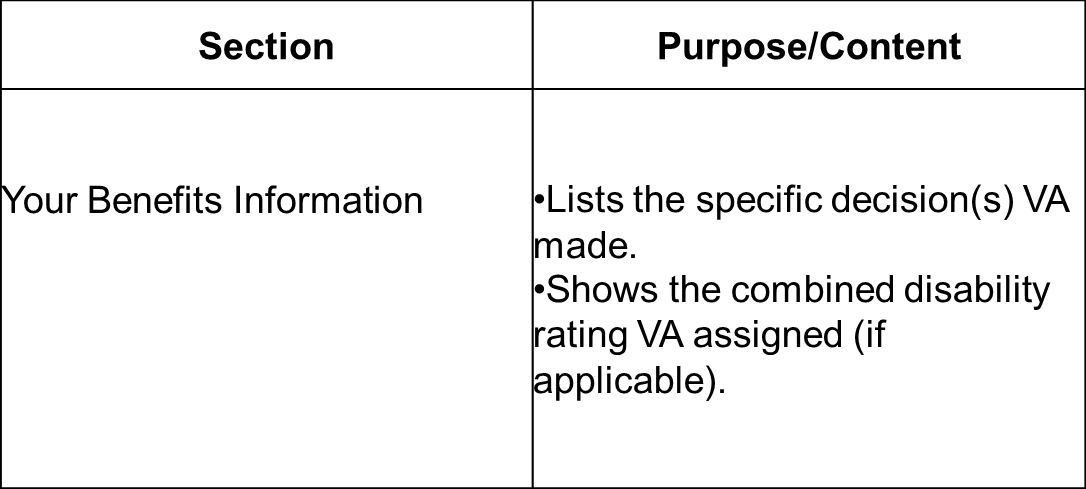 26
Requesting Information
Claims processors may use a feature within RADL that allows them to include in decision notices a request for

completion of a VA Form 21-686c

a marriage certificate

(a) divorce certificate(s)

(a) birth certificate(s)

(a) Social Security number(s), and/or

information regarding a
child’s school attendance, and/or
step-child’s relationship to a Veteran
27
Additional Benefits
Information on additional benefits is automatically tailored to individual claimants based upon the award

Examples of categories include, but are not limited to

Education Loans
Job Training and Employment
Mental Health Counseling
Clothing Allowance
VA Medical Care
Government Life Insurance
Social Security Administration Benefits
28
Rating Criteria Clarifications
Eric Mandle
Lead Consultant
Regulations Staff
Policy
29
Hypothyroidism With Myxedema (DC 7903)
VBMS-R incorrectly generates 100% for hypothyroidism, without myxedema, when “mental disturbance” is selected

100% is not warranted unless there is myxedema

Evaluation Builder will be updated

Please refer to VBMS Tips and Tricks Release 14.0 for a workaround regarding this issue

https://vbaw.vba.va.gov/VBMS/docs/VBMSTips_and_Tricks14_0.pdf
30
Tinnitus (DC 6260)
Claims processor cannot concede “acoustic trauma”

Can only concede “noise exposure”

Refer to references, such as, M21-1 III.iv.4.B.4.e-g-h

Manual revisions are forthcoming for M21-1 III.iv.4.B.4.f
31
Tinnitus (DC 6260) (Cont’d)
Tinnitus is a presumptive condition under 38 CFR 3.309a

Can be granted if diagnosed and manifested to a compensable degree within a year from discharge

Medical opinion not needed, unless evidence shows the condition may have been caused by post-service event, injury, or illness

Refer to references, such as, M21-1 III.iv.4.B.4.h

Manual revisions are forthcoming for M21-1 III.iv.4.B.4.a;M21-1 III.iv.4.G.1.d; and, M21-1 IV.ii.2.B.2.a
32
Q-Tips
David Hannigan
Chief
Quality Review Team
Quality Assurance
33
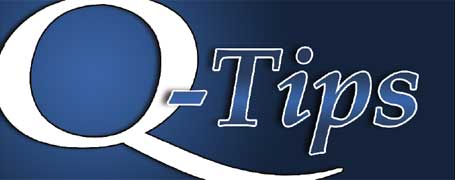 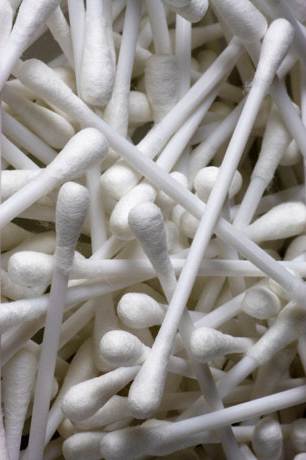 Fun way to share ideas in a simple tip format

Your Q-Tips are welcome and requested

We will help each other by sharing knowledge

Send your ideas to David Hannigan

 david.hannigan@va.gov
34
Q-Tip # 1
Decision makers are still required to upload the SMC Calculator results in the claims folder

SMC Calculator has now been embedded in VBMS

It is a continued requirement to upload the SMC Calculator results in the claims folder

M21-1 IV.ii.2.H.1.h
35
Q-Tip # 2
How to route a reconsideration case in QMS to Quality Assurance

Per the National Quality Error Corrections SOP released to all ROs on November 20, 2017, follow these two steps

Step 1:  The clearing RO’s QRT Coach or designee will select the “Initiate Recon” button within the QMS Error Correction Record
Rationale for removing the error(s) with supporting citations must be entered into the free text field – then select the “Next” button

Step 2:  Select the “Recon Decision” button, select “STAR CS Team,” and then the “Next” button to complete the submission of the case
If this button is not selected, the case is never routed to Quality Assurance
36
Step 1
Select “Initiate Recon” button on Error Correction Detail screen
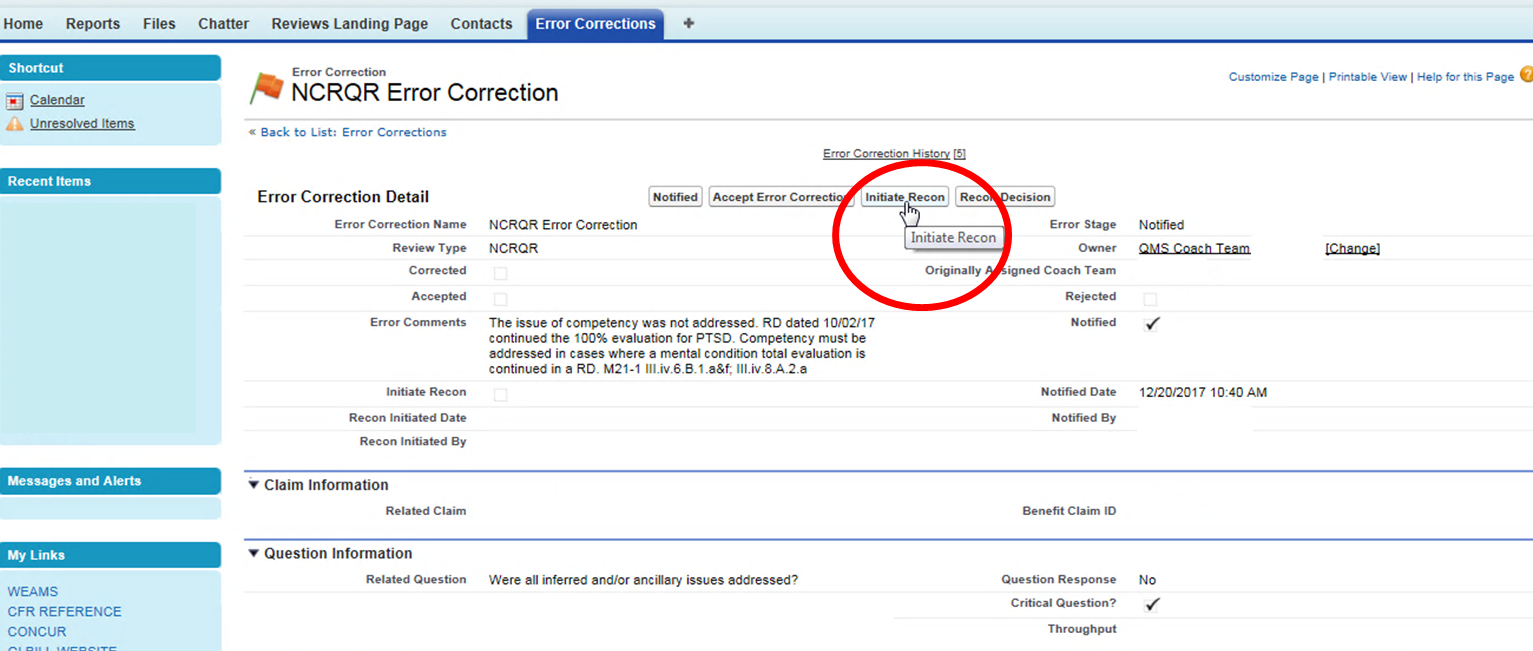 37
Step 1 (Cont’d)
Type your rationale and references into the Comments box and then select “Next”
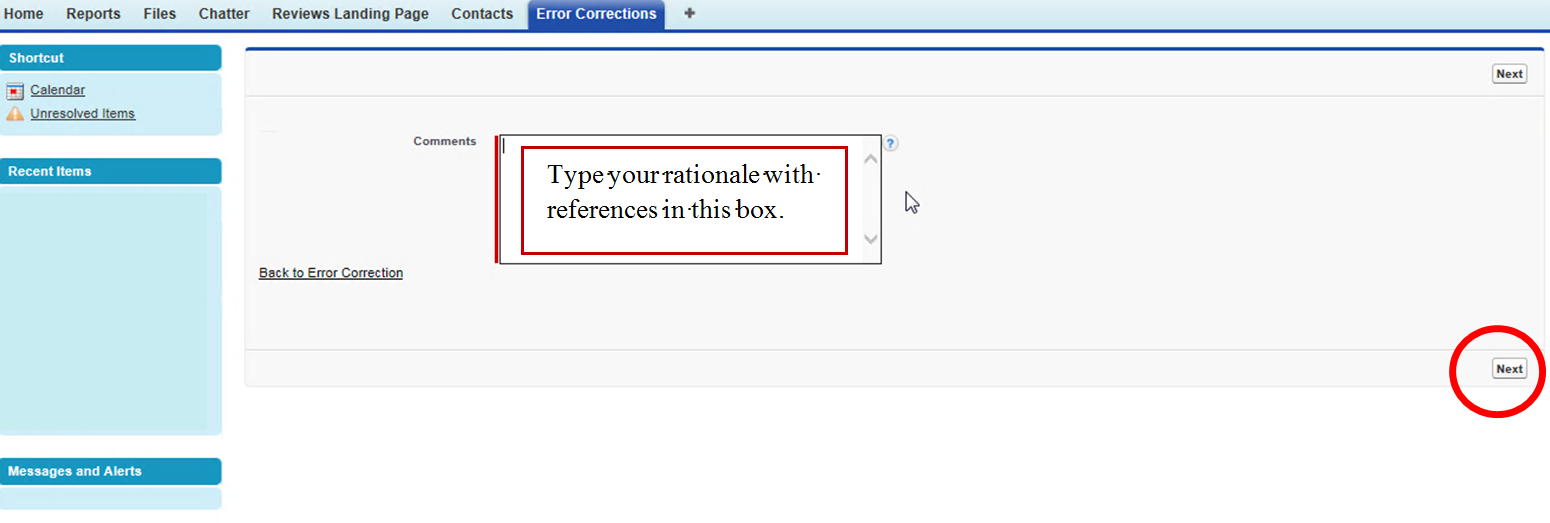 38
Step 2 – This is Important !
Select “Recon Decision”
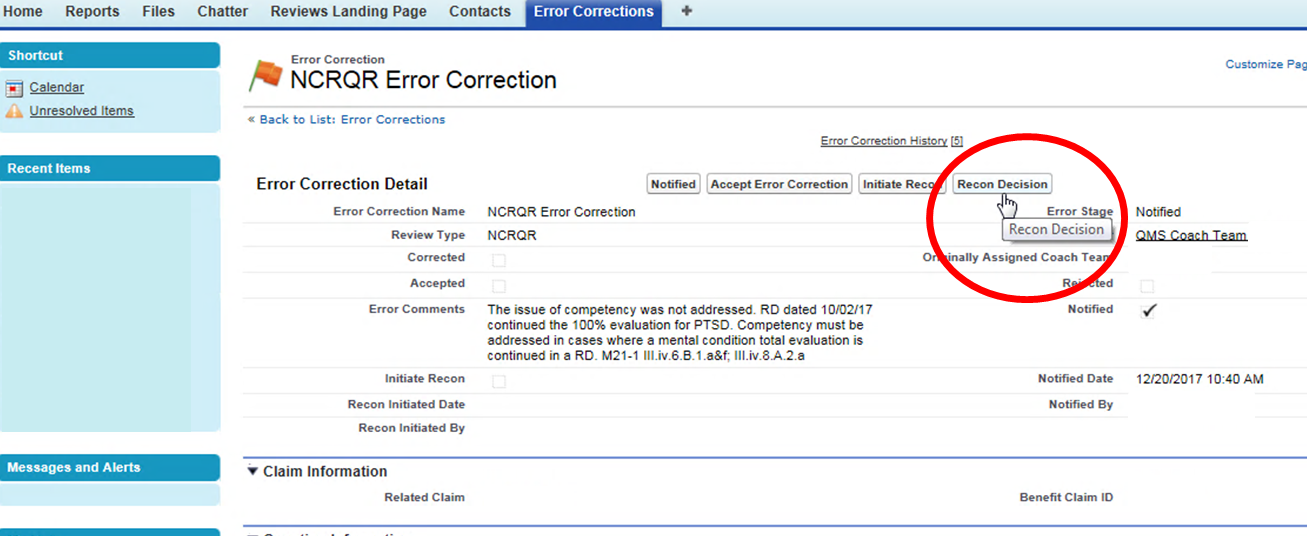 39
Step 2 (Cont’d)
Select “STAR CS Team” and then select “Next”
Only now is the reconsideration request routed to Quality Assurance
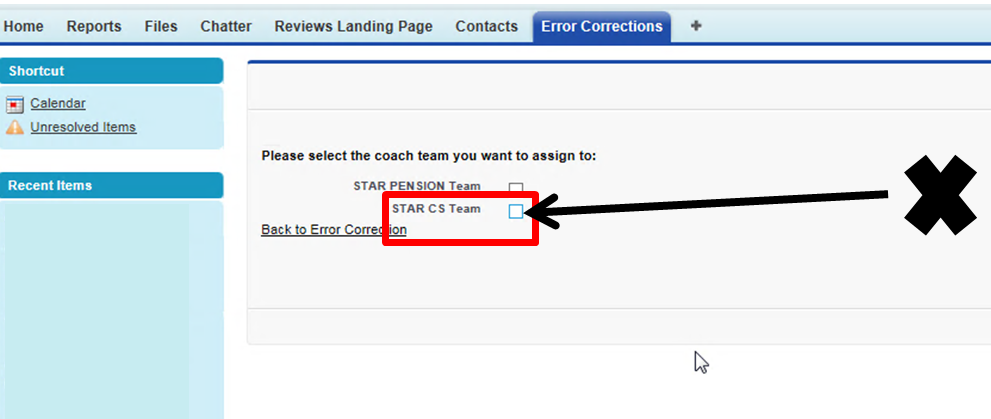 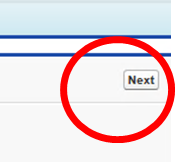 40
National Quality Error Correction Guidance
Melvin Gerrets
Chief
Program Operations
Quality Assurance
41
Standard Operating Procedures (SOP)
National Quality Error Correction SOP effective 11/20/2017

Outlines standardized actions required to address national error corrections in QMS for claims processors, QRTs, and supervisors

M21-4 Chapter 3 will be updated
42
Significant Changes To Note
Correcting RO
QA will identify the RO responsible for correcting the error(s)
Only one RO will be assigned to correct all errors, which may include errors committed by another RO

Identified Responsible Employee
QA will identify the employee that caused the error (in most cases)

EP 930s
EP 930 with claim label Correction of National Quality Error must be established for any completed claim with a cited error, even those that do not require rating or award corrective action
43
Significant Changes To Note (Cont’d)
VBMS Note Requirement
Requirement to enter permanent VBMS Note
Per M21-1 III.ii.4.G.2.m and M21-4 Appendix B II.930
Will be added for all error corrections, to include those where an EP 930 is not warranted

Do Not Recall Special Issue
The special issue National Quality Review must be applied immediately and removed when corrective action is executed

National Work Queue (NWQ)
Claim label and special issue must be applied for proper routing
NWQ is priority assigning national quality error corrections
44
Poll Questions
Robert Johnson
Senior Quality Review Specialist
Quality Review Team
Quality Assurance
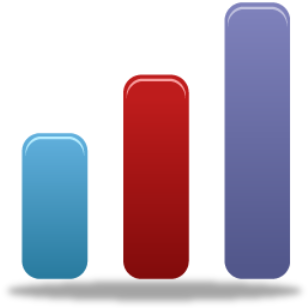 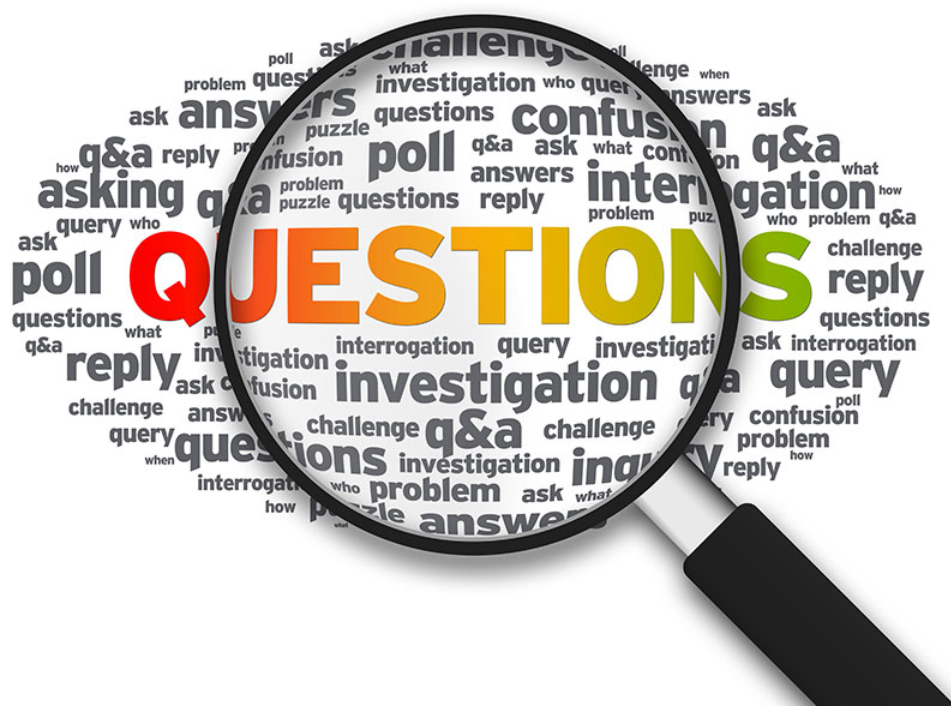 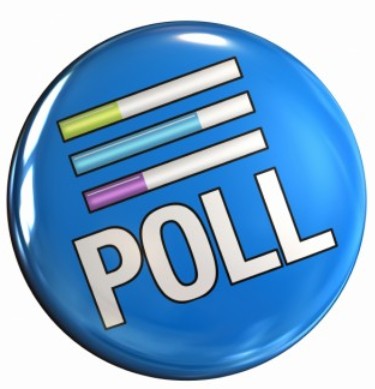 45
Interactive Poll Question Guidance
Questions will be shown on the next few slides

Poll graph will be displayed after each question slide

Using your mouse , please select your response
Please do NOT type your answer into the Chat Box

Note:  If you are in a group setting using only one computer,poll the group and have somebody use the mouse at the computer to select the group’s response

Poll results will be discussed after everybody has responded
46
Poll Question # 1 – Use Mouse to Select Answer
Veteran reports divorce from his spouse who receives an apportionment of his VA benefit. Remove the spouse from the award, but do not discontinue the apportionment without

sending a letter to the Veteran to confirm the divorce

sending a proposed adverse action letter to the Veteran

sending a letter to the spouse to confirm the divorce, or

sending a proposed adverse action letter to the spouse.
47
Poll Question # 1 - Answer
Sending a proposed adverse action letter to the spouse

Furnish a notice of proposed adverse action to the apportionee and allow 60 days to respond.

M21-1 III.v.3.B.1.g
48
Poll Question # 2 – Use Mouse to Select Answer
Redesigned Automated Decision Letters that notify a claimant of a rating decision must include a copy of the rating decision itself.

True

False
49
Poll Question # 2 - Answer
True

Redesigned ADL (RADL) decision notices that notify a claimant of a rating decision include a copy of the actual rating decision.

M21-1 III.v.2.B.1.f & h

M21-1 III.v.2.B.4
50
Poll Question # 3 – Use Mouse to Select Answer
Examination and rating decision narrative confirms a diagnosis of hypothyroidism with mental disturbance, but without myxedema. An evaluation of 100% is assigned. Is the 100% evaluation correct?  Yes  or  No
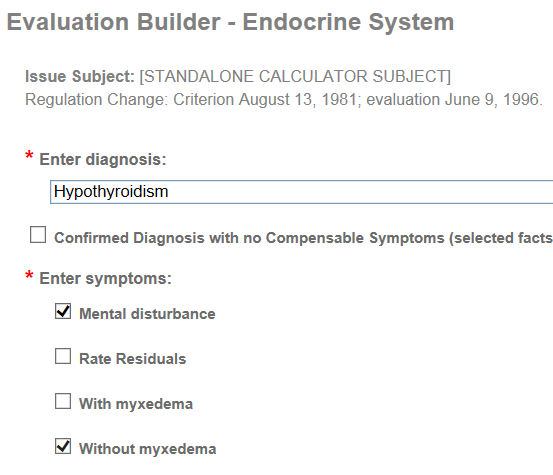 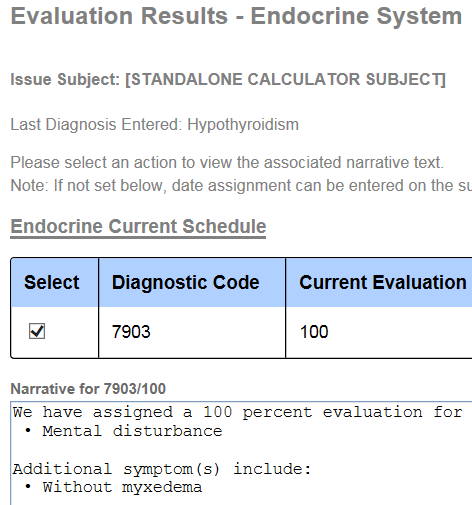 51
Poll Question # 3 - Answer
No

100% is not warranted unless there is myxedema. The Evaluation Builder incorrectly generates 100% for hypothyroidism, without myxedema, when “mental disturbance” is selected – it will be updated.

38 CFR Part 4.119 – DC 7903
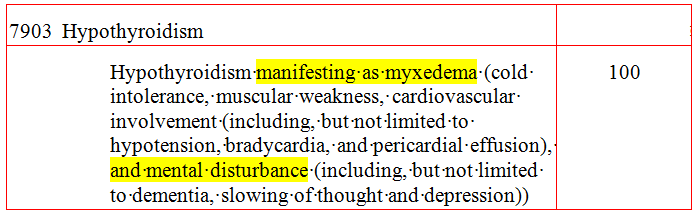 52
Poll Question # 4 – Use Mouse to Select Answer
Since the stand-alone SMC Calculator has now been added to VBMS-R, it’s no longer required to upload the SMC Calculator results anymore to the claims folder.

True

False
53
Poll Question # 4 - Answer
False

It is a continued requirement to upload the SMC Calculator results in the claims folder.

M21-1 IV.ii.2.H.1.h
54
Questions – Suggestions – Next Quality Call
Presented by:
Robert Johnson
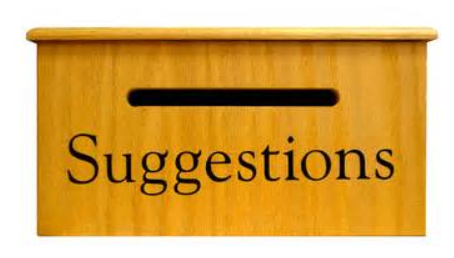 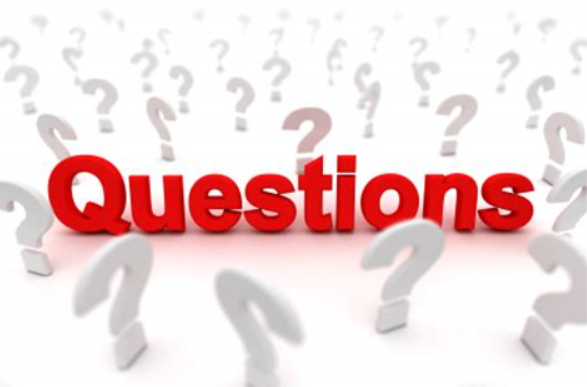 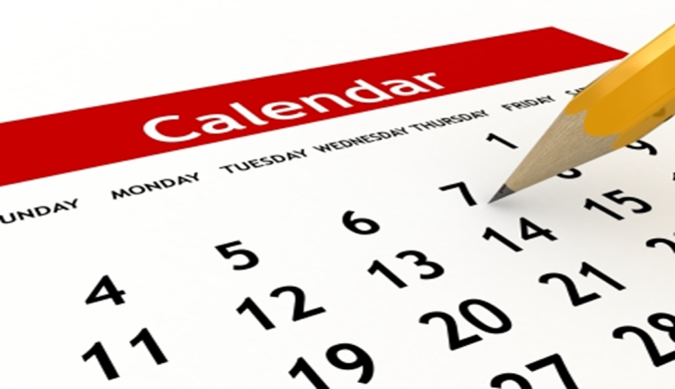 55
Questions Relating to Today’s QC Topics
Questions on topics presented must be emailed to the Compensation Service Quality Review Team @ InternalQRS.VBAVACO@va.gov
Emails must include Cc to your Coach or other RO management

Emails must contain the name of the topic(s) with your question(s)

Questions must be submitted to the mailbox by COB today (day of the QC)
Questions submitted after COB today will not be accepted

Email questions are limited to those pertaining to only the topics presented, and responses will not be provided to any questions that are not related to the topics presented during today’s Quality Call

Questions will be posted with official guidance in the Call Notes
56
Do You Have Suggestions for Topics?
Please feel free to email your topic suggestions to the Compensation Service Quality Review Team @ InternalQRS.VBAVACO@va.gov
In your email, be sure to include:
Cc to your Coach or other RO management
Name of the topic
Intended audience (VSR – SVSR – RVSR – DRO – AQRS – RQRS)
Applicable M21-1 and/or 38 CFR citations

Quality Call Notes can be found at the STAR Home Page on the Compensation Service Intranet site, TMS, and VBA Learning Catalog

Audio recordings of the Quality Calls with separate copies of the PowerPoint slides can be found in both TMS and VBA Learning Catalog
57
Next Quality Call
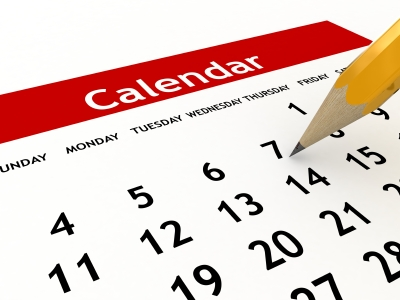 A Compensation Service Quality Call is usually presented each month

Next Quality Call – Wednesday, February 14th at 1:30 pm Eastern
58